Quantum Theory
Objective:
Objective:
describe the Bohr and quantum models, describe the s, p, d, f orbitals
Review: Do Not WriteRutherford’s Nuclear Model (Planetary Model)
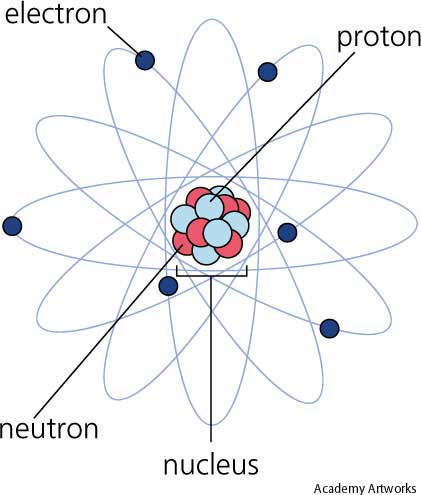 Rutherford: positive mass was in nucleus and electrons were outside

Could not explain chemical behavior of elements or electron location
Bohr Model
Niels Bohr looked at H, proposed its 1 e- moved in  circular path around nucleus
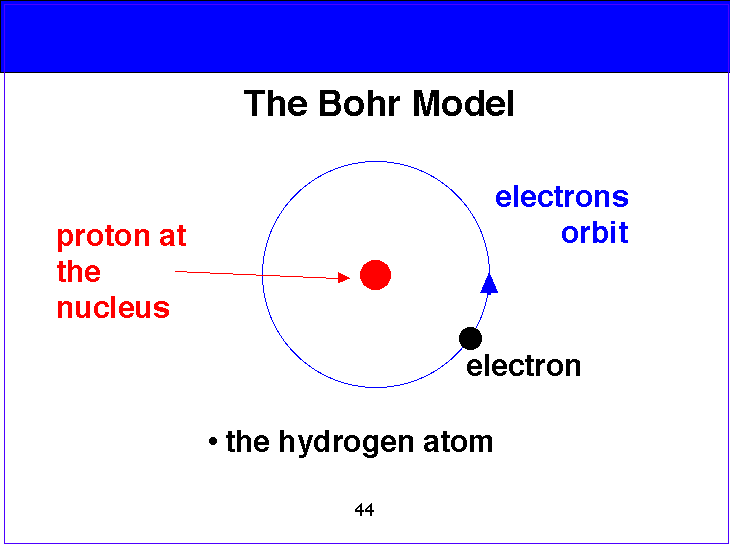 Bohr Model
Each orbit has specific energy: called energy level

Farther from nucleus = higher energy level

Quantum: packet of energy

Must lose or gain quantum to move energy levels
Now you try…
Tell you partner how the electrons moved according to the Bohr model.  Draw a diagram in your notes.
Quantum Mechanical Model
Based on probability
Cannot know exact location of e-, only most likely locations

Electron cloud:
e- cloud is more dense closer to nucleus because e- attracted to p+
●
Quantum Mechanical Model
Schrodinger’s equation: in each energy level there is a probability of finding an e- in a specific location

Called atomic orbitals
Now you try…
Tell your partner where the most likely place to find an electron is according to the quantum mechanical model.
Atomic Orbitals
Energy levels have different orbitals (shapes) where you can find e-

Orbitals denoted by letters
Atomic Orbitals
s = spherical, 1 shape
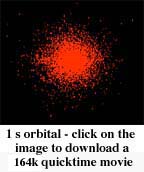 Atomic Orbitals
p = peanut or dumbbell shape, 3 shapes
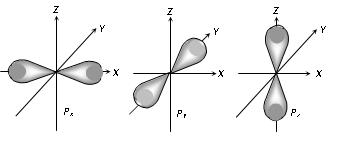 Atomic Orbitals
d – 5 shapes
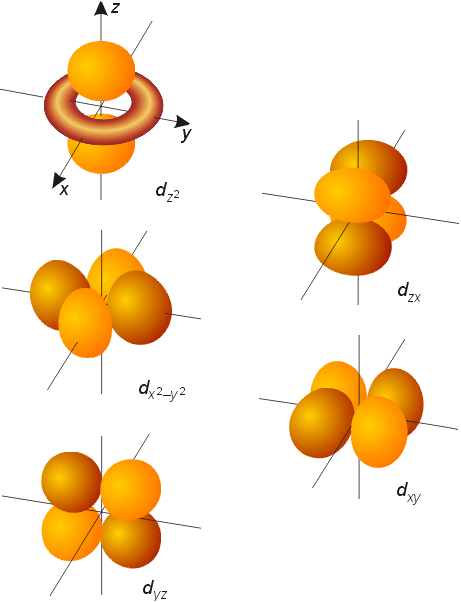 Atomic Orbitals
f : 7 shapes
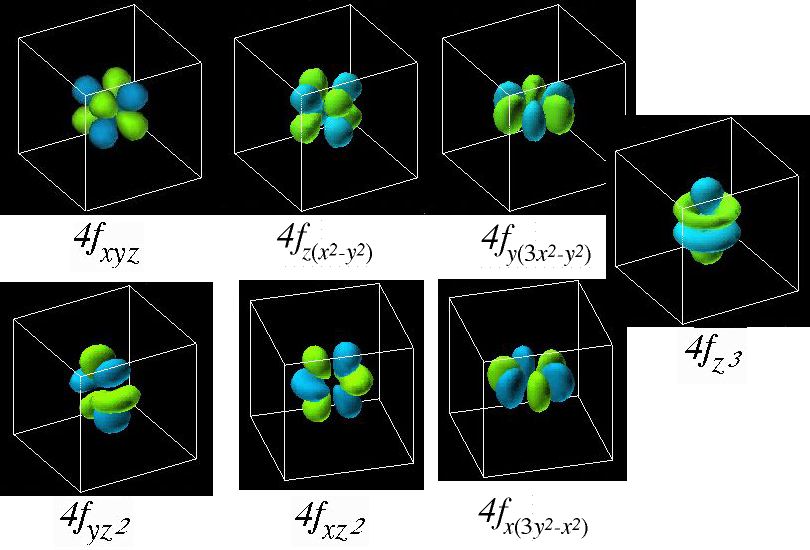 Now you try…
Tell your partner how many shapes an s, p, d, and f orbital have.
Principal Quantum Number
Quantum mechanical model designates Bohr’s energy level  as the principal quantum  number.

The principal quantum number (n), indicates the main energy level occupied by electron.

As n increases, the electron’s energy and its average distance from the nucleus increases.
Energy Sub Levels
Principal energy levels are broken up into sublevels

The number of sub- levels is equal to the Principal energy level

Recall there are at least 4 possible types of sublevels—given labels: s, p, d, or f

Recall s, p, d, and f are the shapes of the possible orbitals
[Speaker Notes: Quantum number (a.k.a. Principal Quantum # is the actual Energy Level)]
Atomic Orbitals
Quantum number: n
# of sublevels: n
# of orbitals: n2
# of electrons in orbitals: 2n2
[Speaker Notes: The first shell only has the s subshell – 2 electrons
The second shell has the s and p subshells 2 + 6 = 8 electrons
The third shell has the s, p and d subshells; 3rd shell – 2 + 6 + 10 = 18 electrons
The fourth shell has the s, p, d and f subshells; 4th shell – 2 + 6 + 10 + 14 = 32 electrons
The fifth shell has the s, p, d, f and g subshells; 5th shell – 2 + 6 + 10 + 14 + 18 = 50 electrons
The sixth shell has the s, p, d, f, g and h subshells; 6th shell – 2 + 6 + 10 + 14 + 18 + 22 = 72 electrons]
Atomic Orbitals
Principle quantum # 1:  1s
Principle quantum # 2 : 2s, 2p
Principle quantum # 3 : 3s, 3p, 3d
Principle quantum # 4 : 4s, 4p, 4d, 4f
Now you try…
Look at the diagram of “hotel electron”.  Can you find any relationships between the number of orbitals (doors) and the energy level?  How about the energy level and the number of shapes available?  Discuss with your neighbor.
Ticket Out the Door
1) If you are looking at quantum number 6:
A) how many sublevels will you have?
B) how many orbitals will you have?
C) how many electrons will you have? 
Hint: use the formulas we just discussed in your notes

2) Where is the most likely place to find an electron? 

3) What are the 4 atomic orbitals and how many shapes are associated with each one?